Diáspora portuguesa - Geografia C - 12ºM Carlos Sousa

Portugal é um país de emigrantes e actualmente, de acordo com as estimativas mais recentes das Nações Unidas, conta com mais de 2 milhões de emigrantes espalhados pelo mundo, o que representa cerca de 20% da população a residir em Portugal.
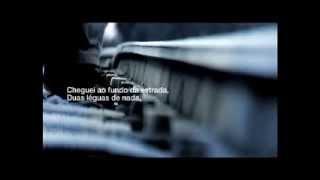 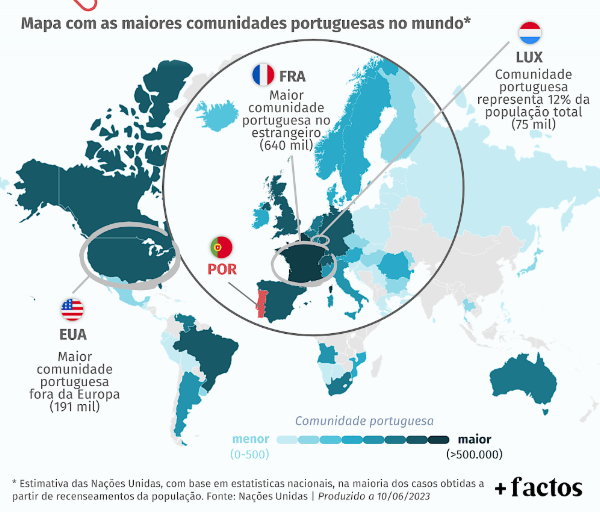 Observa o vídeo e mapa com atenção. 

 Identifica 3 países de destino dos nossos emigrantes  mencionados na música 3 países não mencionados na música. 
Classifica as migrações quanto espaço, duração e forma. 
Elabora um comentário crítico à música do Pedro Abrunhosa tendo o tema: causas e consequências das migrações.